The Department of Animal Sciences
presents
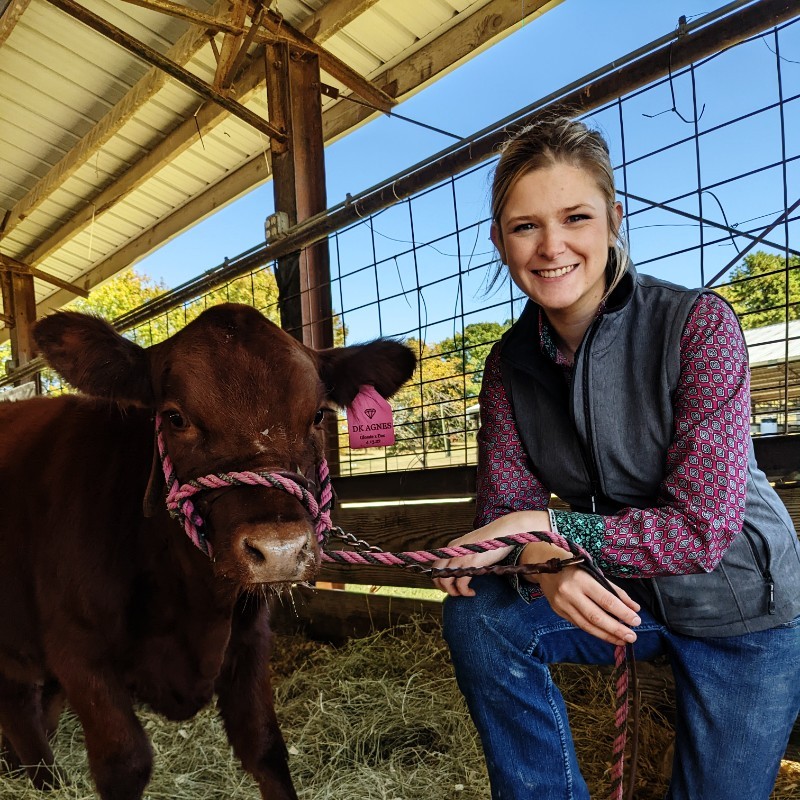 Kaylyn Rudy
Wednesday, October 2, 2024
1:00 p.m. CRTN 1042
Or Join Zoom Meeting
 https://purdue-edu.zoom.us/j/94130745665
Meeting ID: 941 3074 5665
“Autogenous changes in swine fetal and placental development through mid to late gestation.”
Final Defense Seminar
Major Advisor: Dr. Alex Pasternak
Partial Fulfillment of the Master of Science Degree